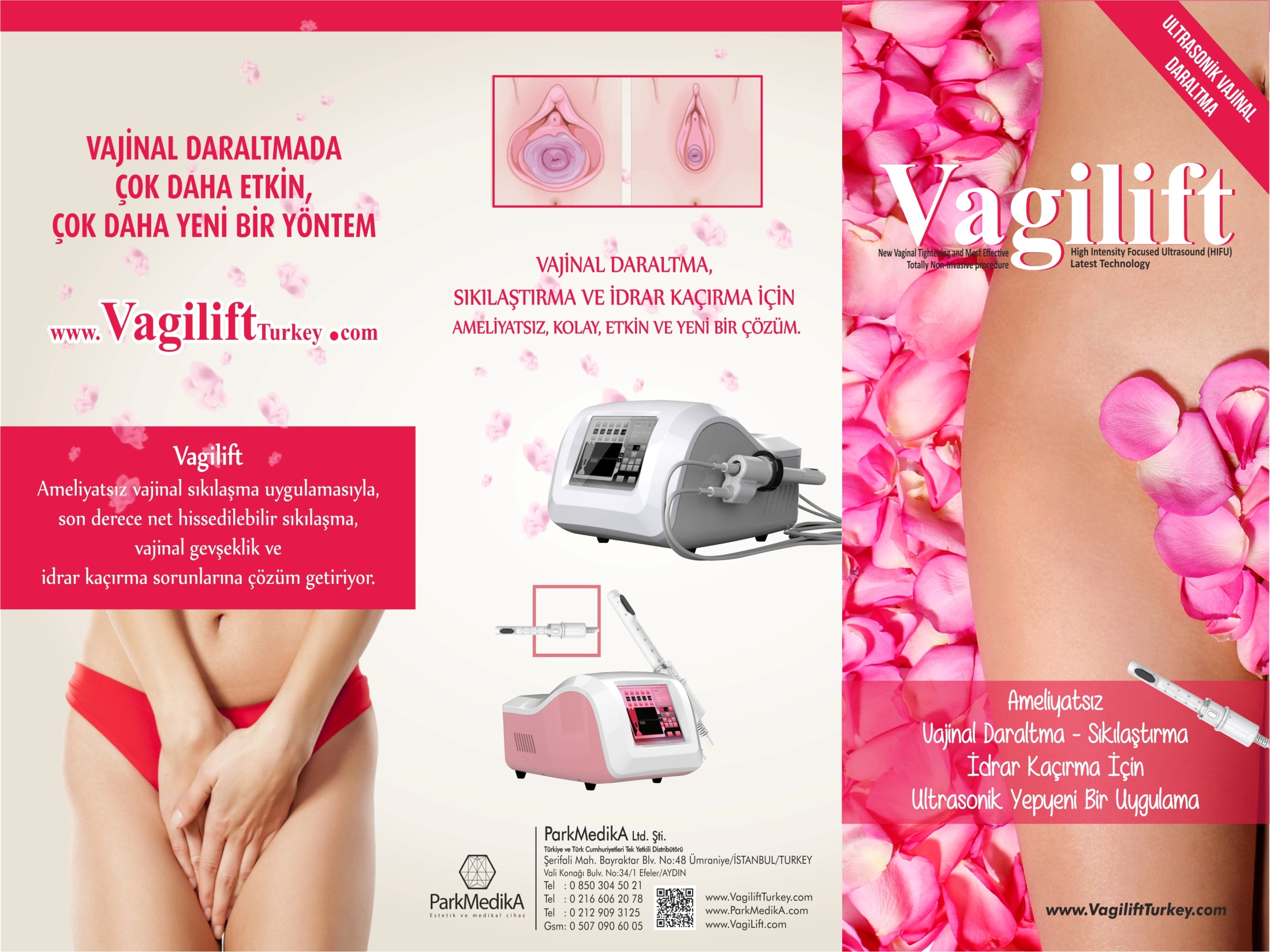 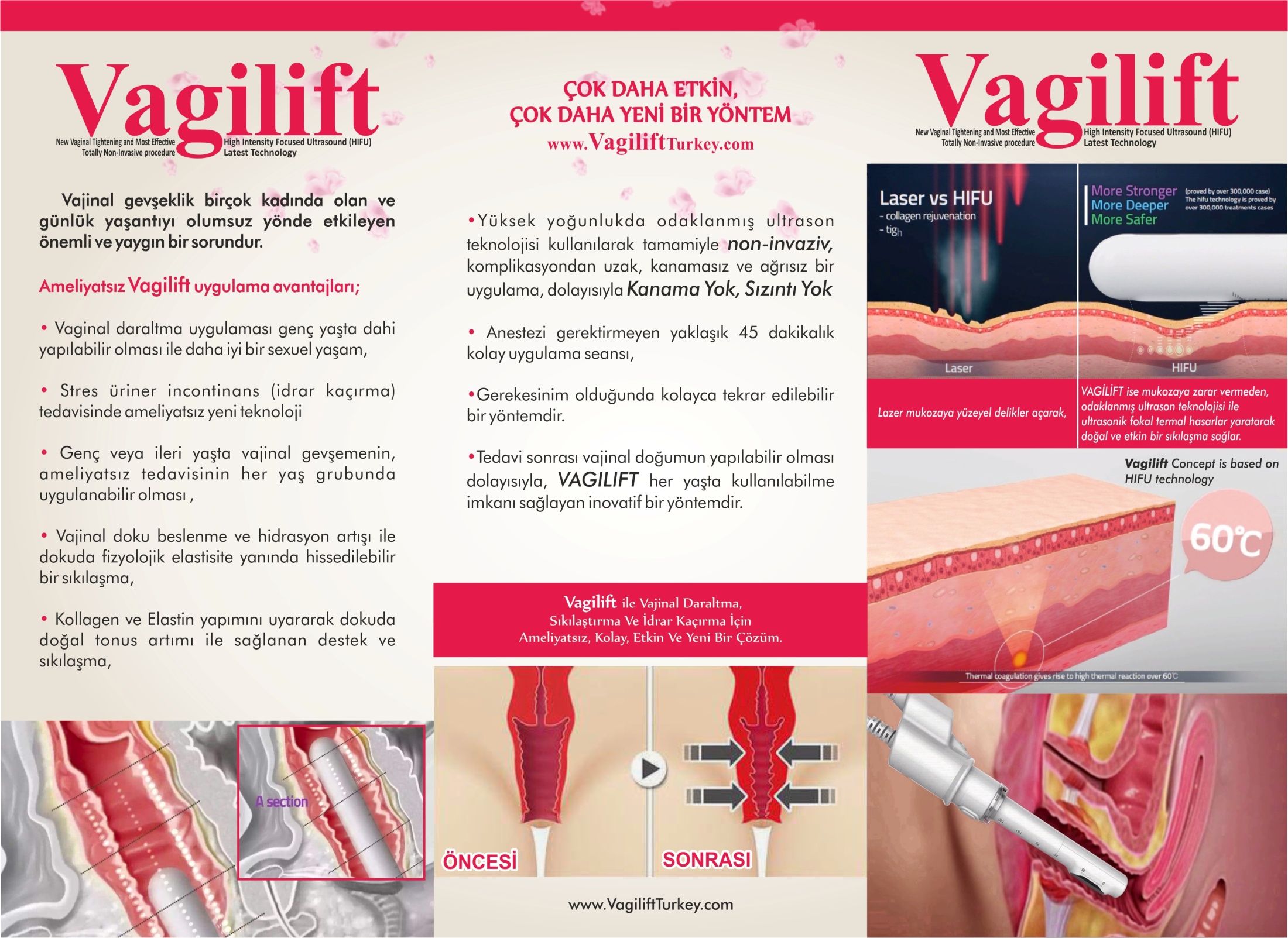 Vagina